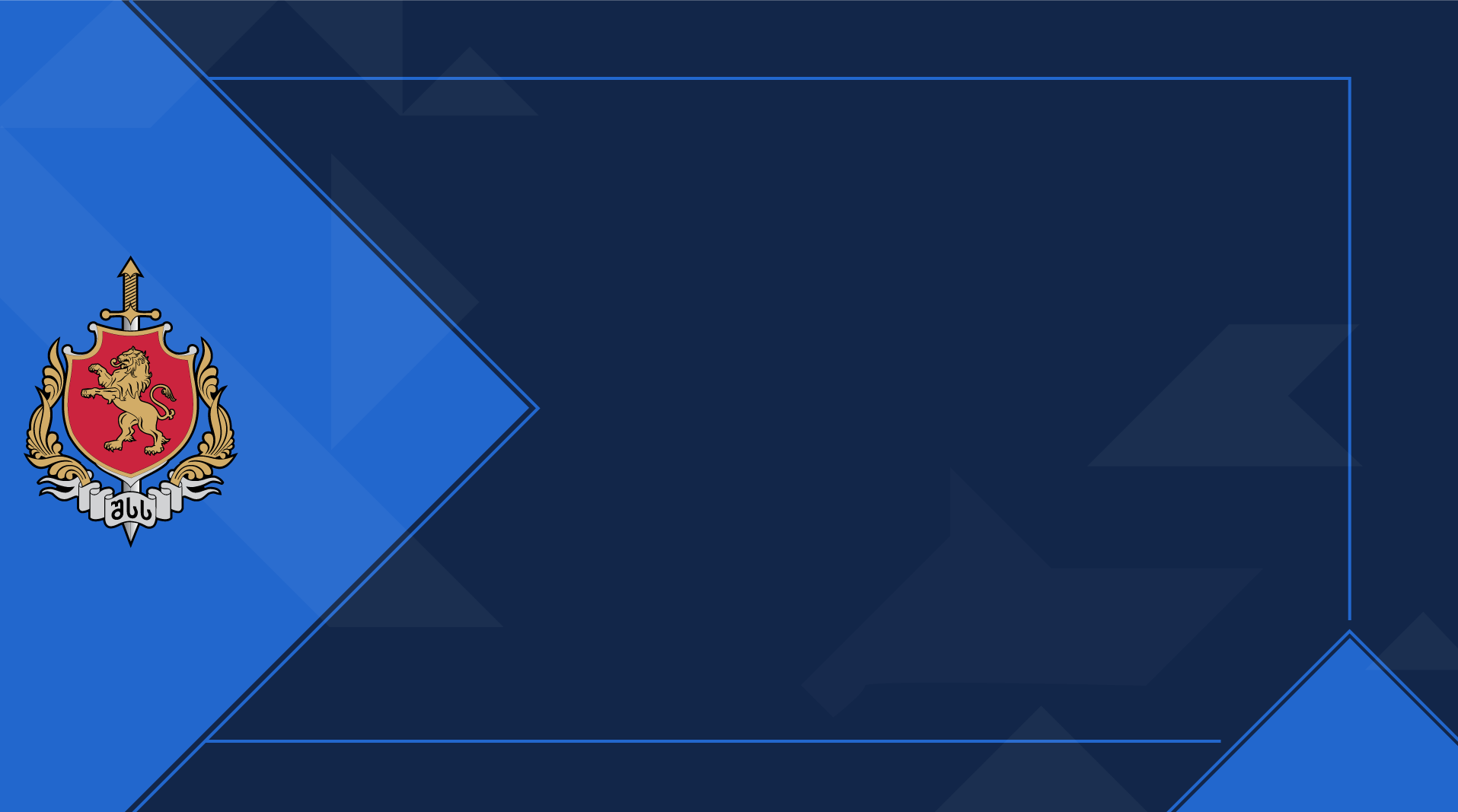 საქართველოს სახელმწიფო საზღვრის კვეთის სტატისტიკა
საქართველოს შინაგან საქმეთა 
სამინისტრო
2024 წელი, III კვარტალი
2024

© შსს საინფორმაციო-ანალიტიკური დეპარტამენტი
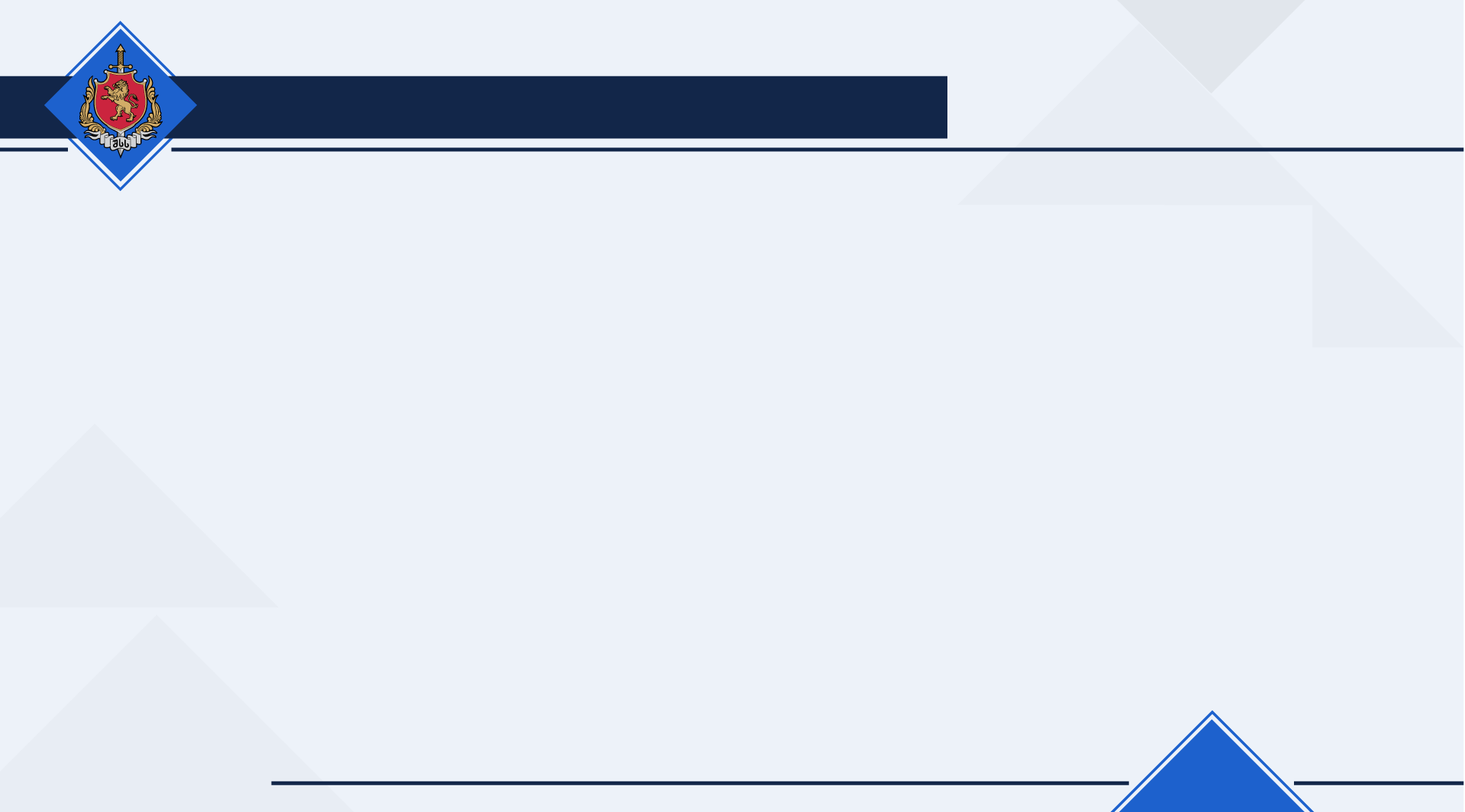 საქართველოს სახელმწიფო საზღვარი
აეროპორტები
სახელმწიფო საზღვრის სიგრძე მეზობელ სახელმწიფოებთან
სასაზღვრო - გამტარი პუნქტები
რუსეთის ფედერაცია – 894 კმ.
ყაზბეგი
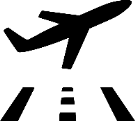 0
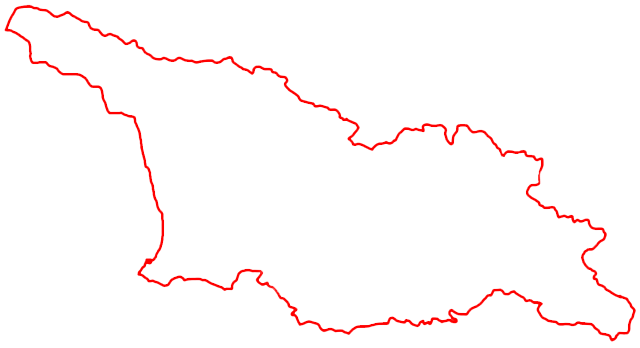 თბილისის აეროპორტი
ბათუმის აეროპორტი
ქუთაისის აეროპორტი
საზღვაო საზღვარი
სანაპირო ზოლი - 309 კმ.
თურქეთი – 275 კმ.
სარფი
ვალე
კარწახი
სომხეთი – 224 კმ.
სადახლო
ახკერპი
გუგუთი
ნინოწმინდა
რკინიგზა
პორტები
აზერბაიჯანი – 446 კმ.
ცოდნა
სამთაწყარო
ვახტანგისი
წითელი ხიდი
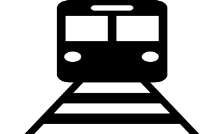 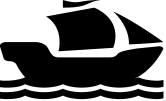 0
0
სადახლოს რკინიგზა
გარდაბნის რკინიგზა
კარწახის რკინიგზა
ბათუმის პორტი
  ფოთის პორტი
  ყულევის პორტი
2024
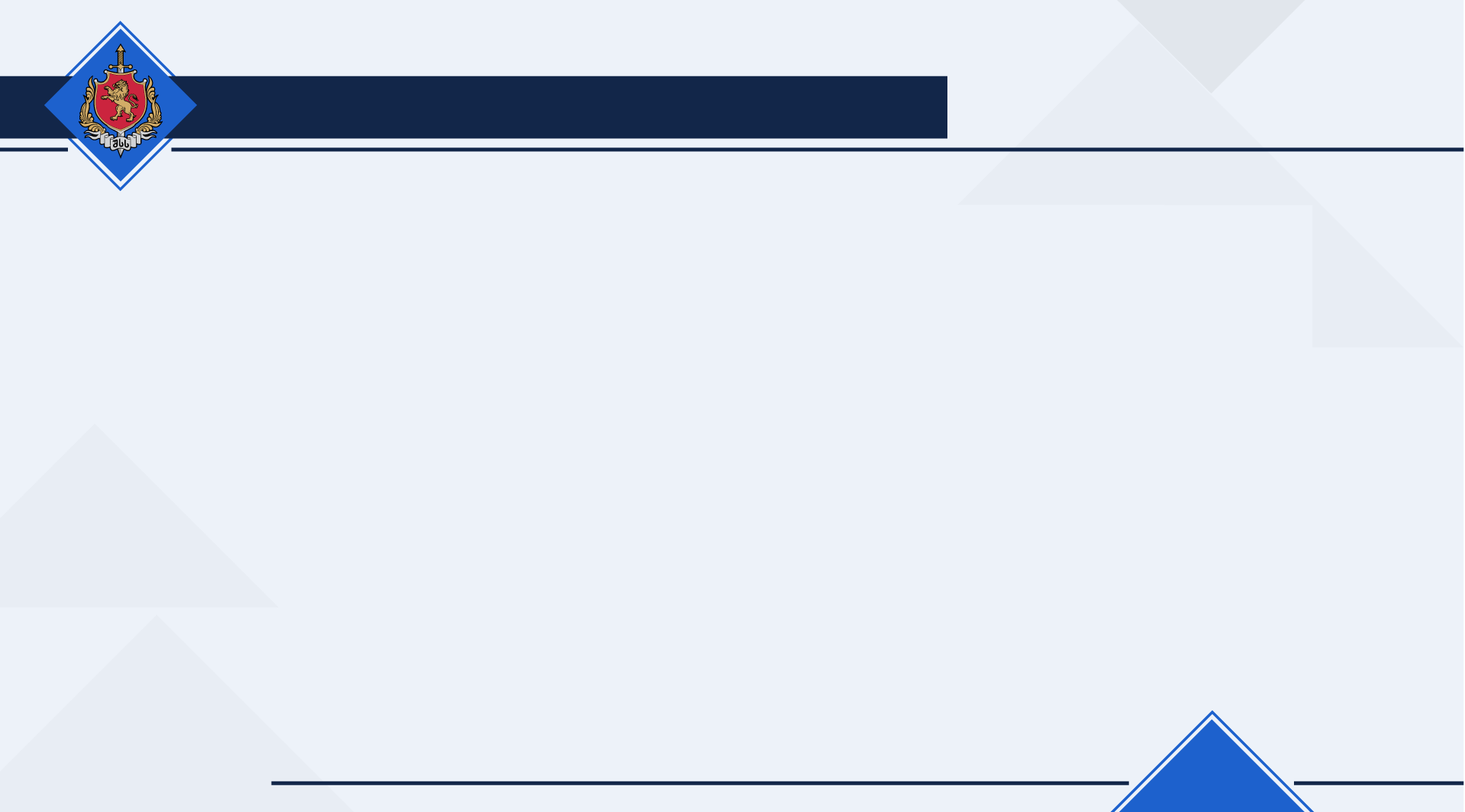 საქართველოს სახელმწიფო საზღვრის კვეთის სტატისტიკა
სასაზღვრო - გამტარი პუნქტების მიხედვით
2024 წელი, III კვარტალი
სულ – სახელმწიფო საზღვრის კვეთა განხორციელდა   7 173 157 – ჯერ (შემოსვლა + გასვლა)
23 %
29%
განხორციელებული საზღვრის კვეთების ხვედრითი წილი (%)
71%
77 %
2024
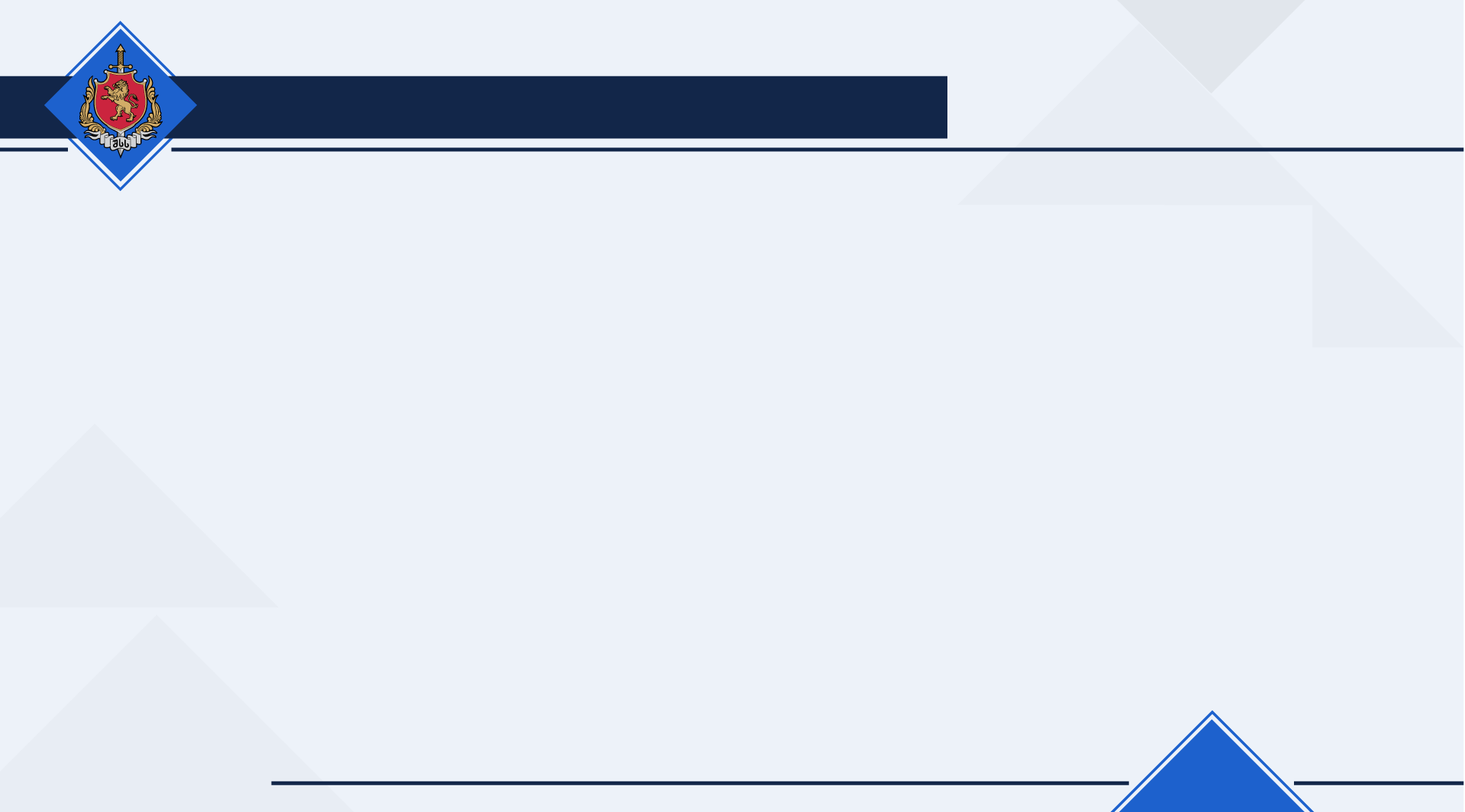 საქართველოს სახელმწიფო საზღვარზე გადაადგილებული  უცხო ქვეყნის მოქალაქეები
2015-2024 წლები, III კვარტალი
შემოსვლა
უცხო ქვეყნის მოქალაქეების მიერ განხორციელებული ვიზიტები სტატუსების 
(24 საათი და მეტი, სხვა, ტრანზიტი) მიხედვით
გასვლა
2024 წელი, III კვარტალი
2024
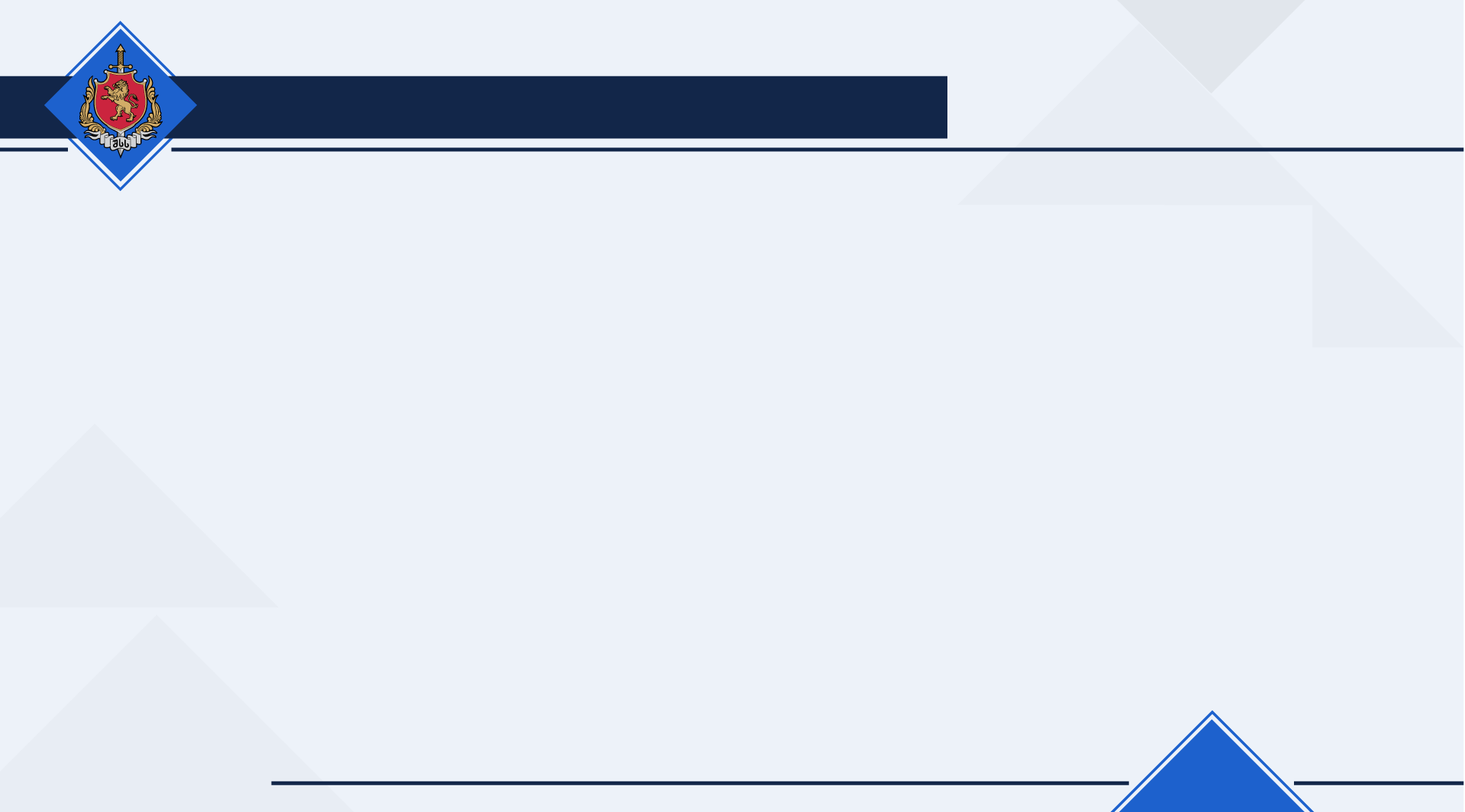 ქვეყნების პირველი ექვსეული და ევროკავშირი 
კვეთების რაოდენობის მიხედვით
2024 წელი, III კვარტალი
2024 წელი, III კვარტალი
ქვეყნების ოცეული (პირველი ექვსეულის შემდეგ) კვეთების რაოდენობის მიხედვით
2024
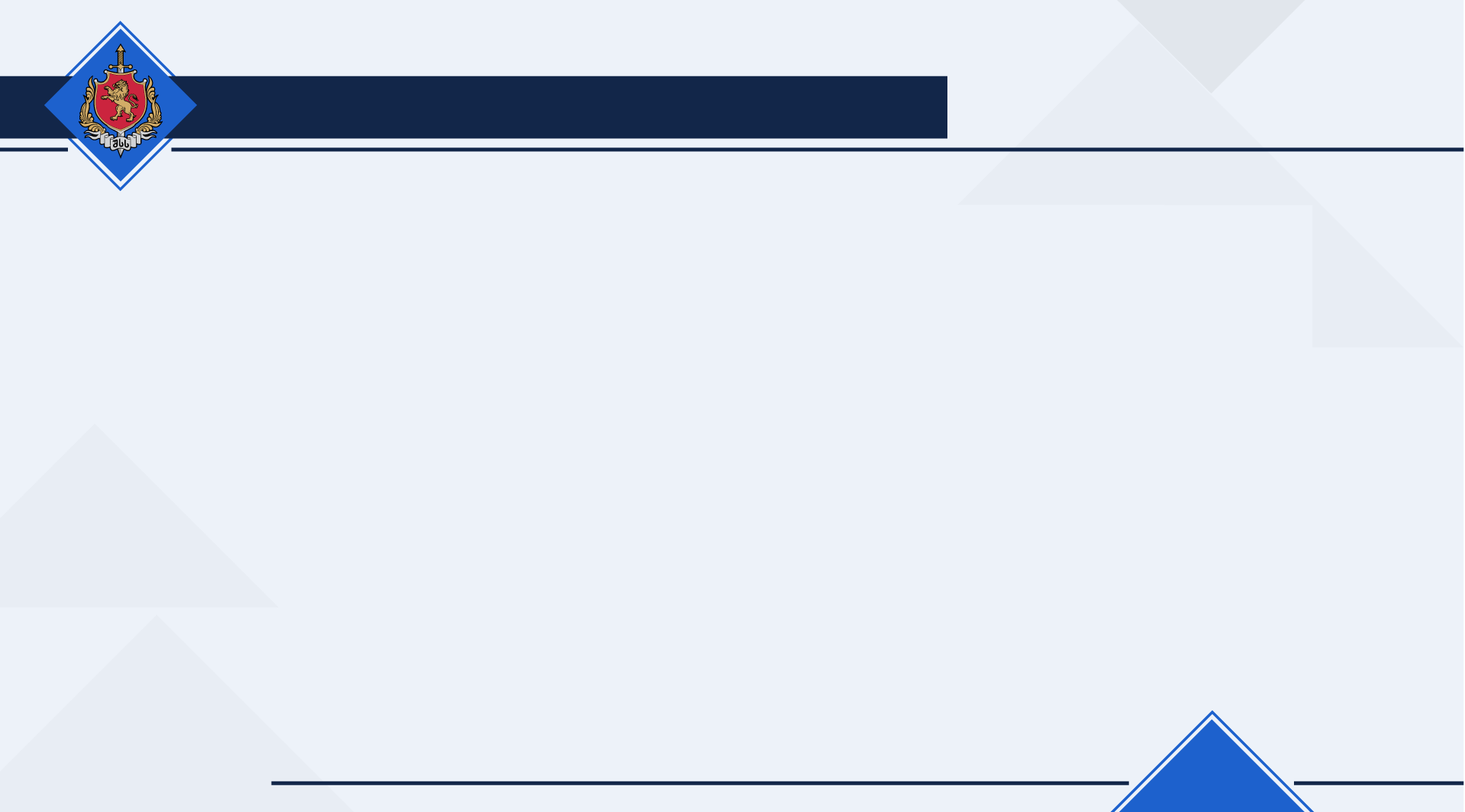 საქართველოს  სახელმწიფო საზღვარზე გადაადგილებულ უცხო ქვეყნის მოქალაქეთა
                საზღვრის კვეთის სტატისტიკური მონაცემები სქესის და ასაკის მიხედვით
2024 წელი, III კვარტალი
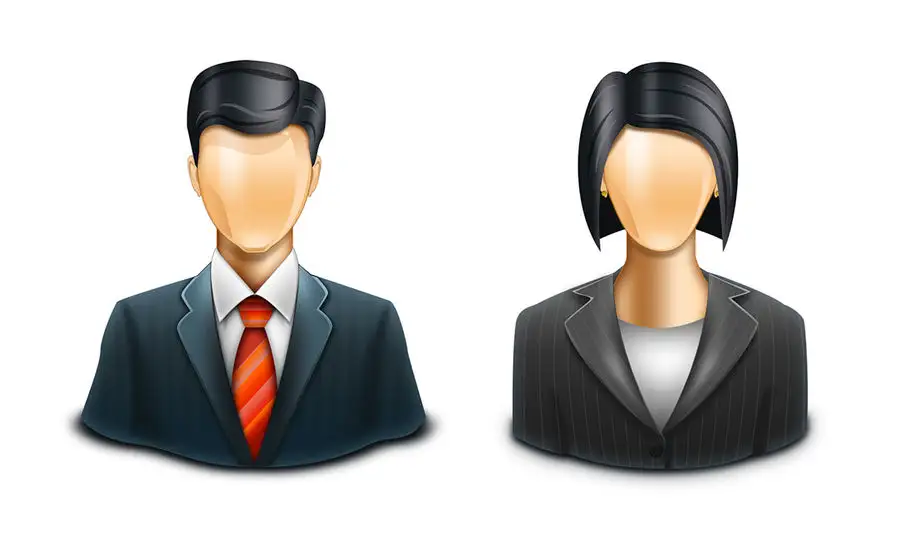 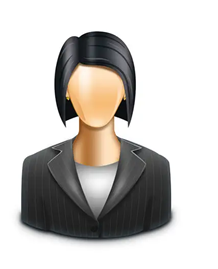 2024
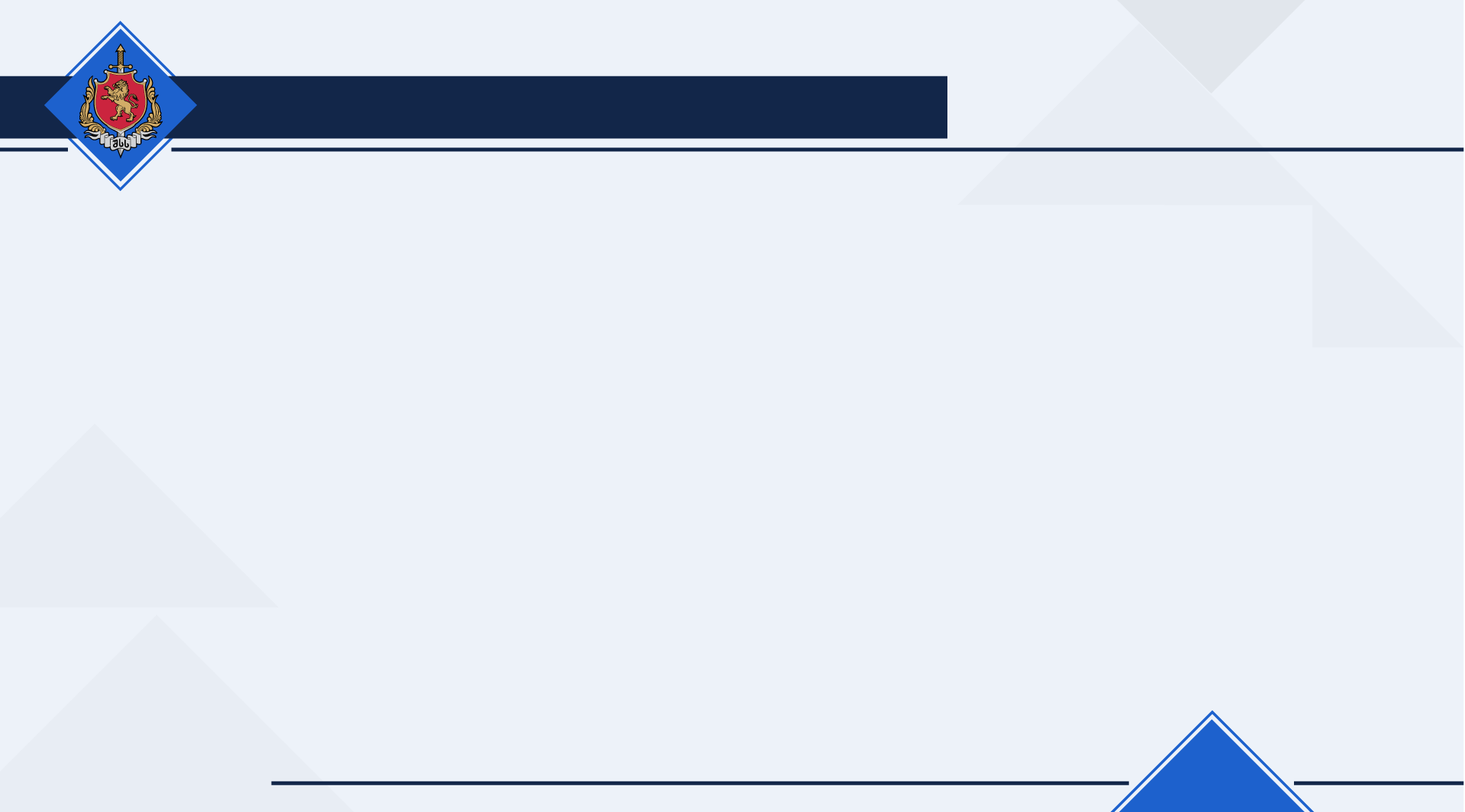 საქართველოს სახელმწიფო საზღვარზე გადაადგილებულ საქართველოს მოქალაქეთა
 საზღვრის კვეთის სტატისტიკური მონაცებები სქესის და ასაკის მიხედვით
2024 წელი, III კვარტალი
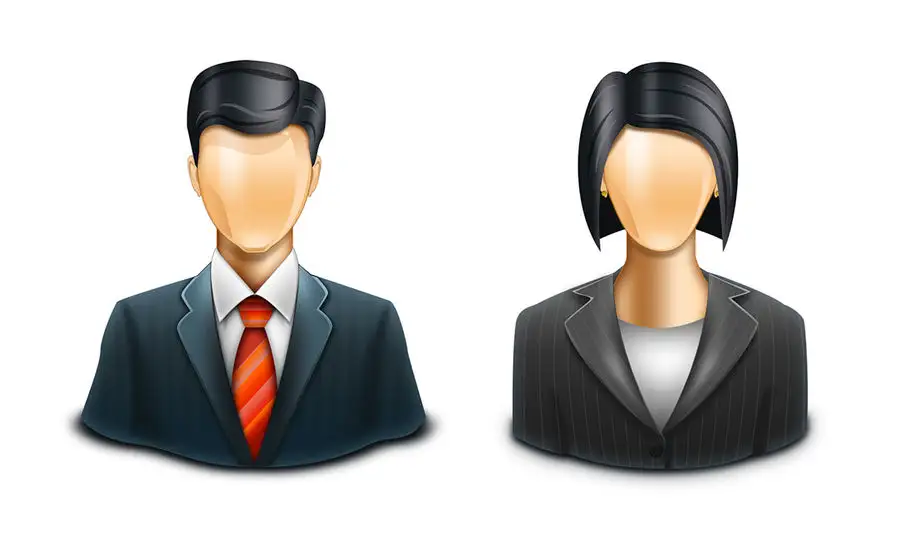 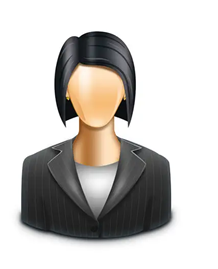 2024
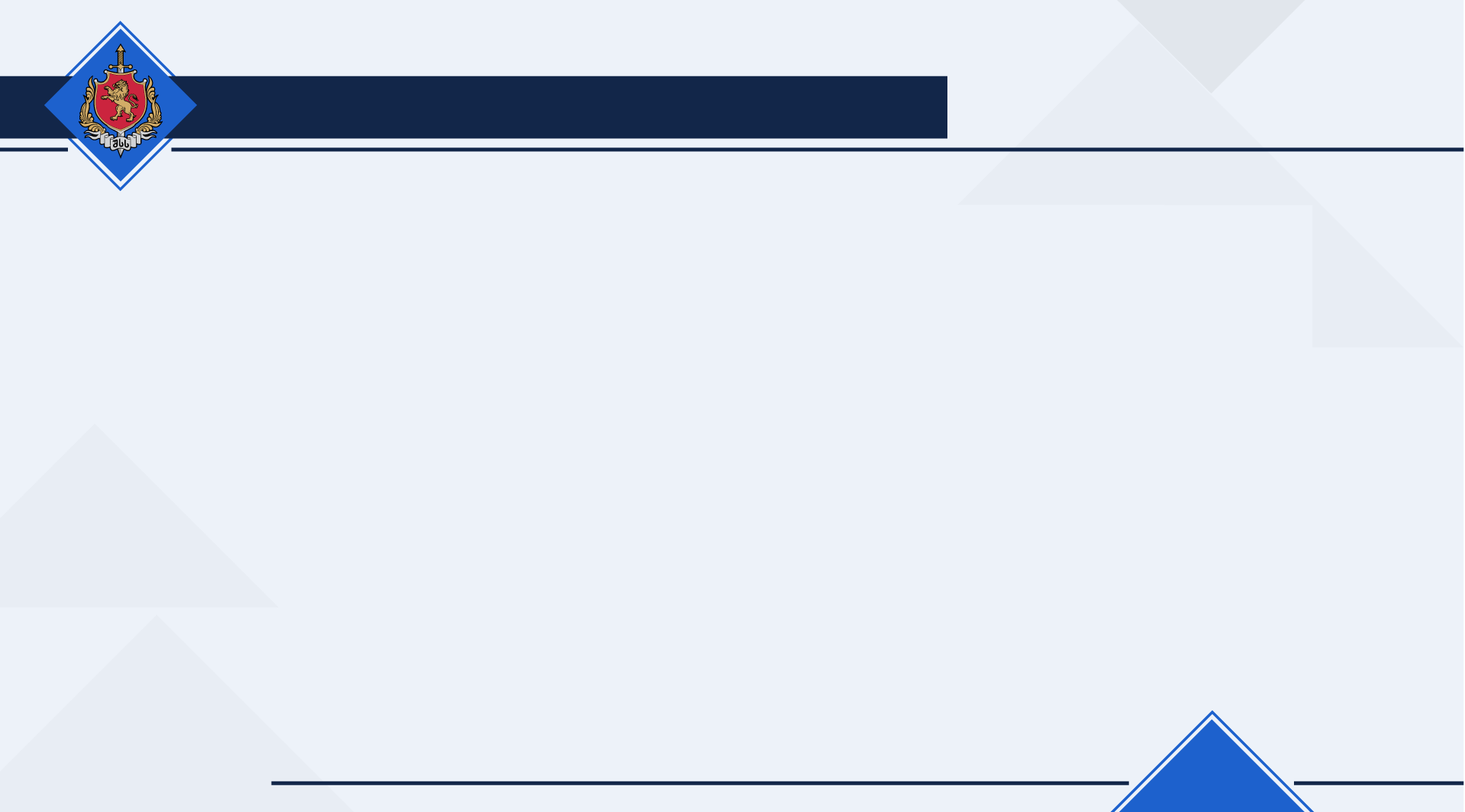 საავტომობილო ტრანსპორტის მოძრაობის დინამიკა 
სასაზღვრო - გამტარი პუნქტების მიხედვით
2024 წელი, III კვარტალი
მსუბუქი
სატვირთო
ავტობუსი
2024
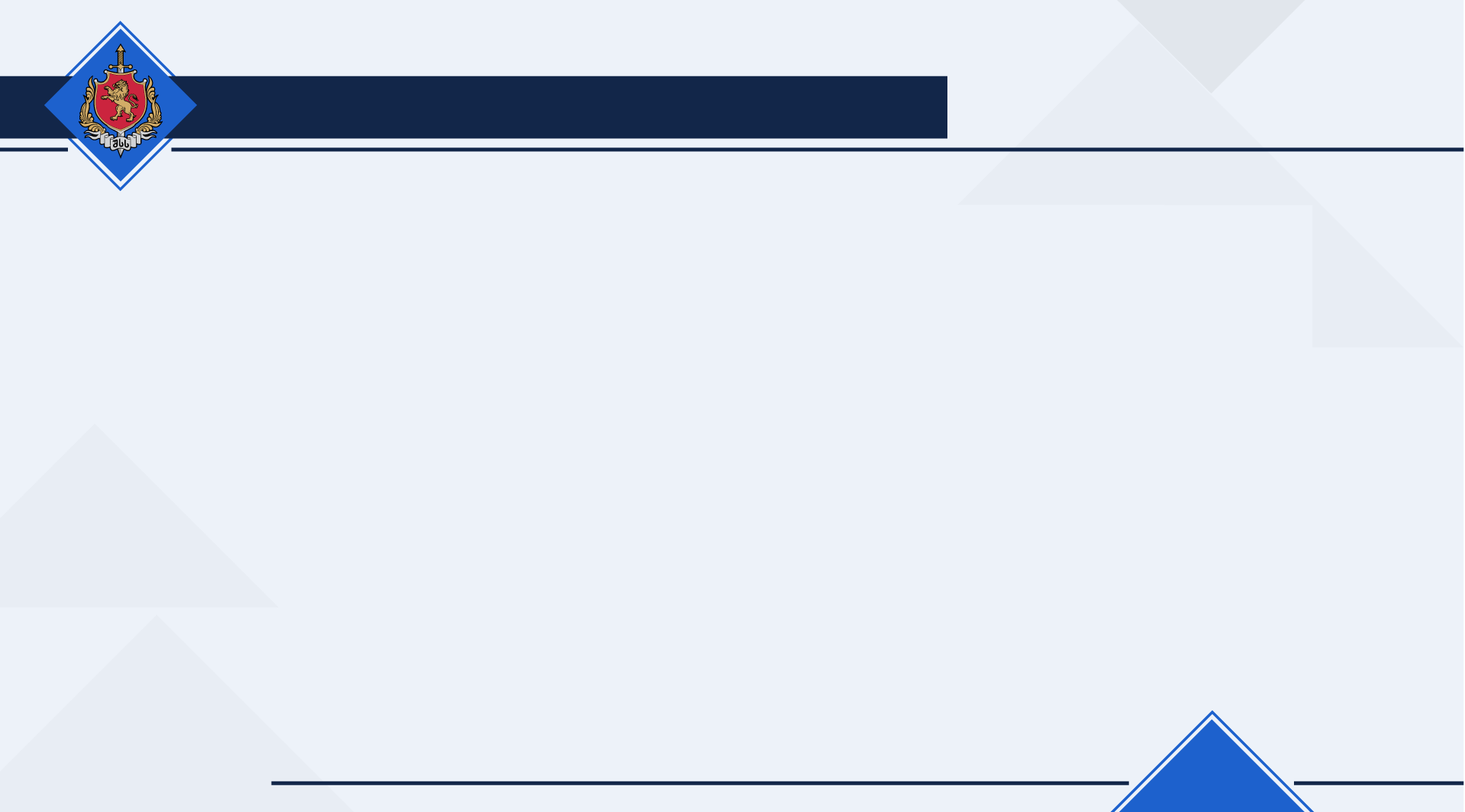 საავტომობილო ტრანსპორტის მოძრაობის დინამიკა 
სასაზღვრო - გამტარი პუნქტების მიხედვით
2024 წელი, III კვარტალი
მოტოციკლი
სპეც. ტექნიკა
მისაბმელი
2024
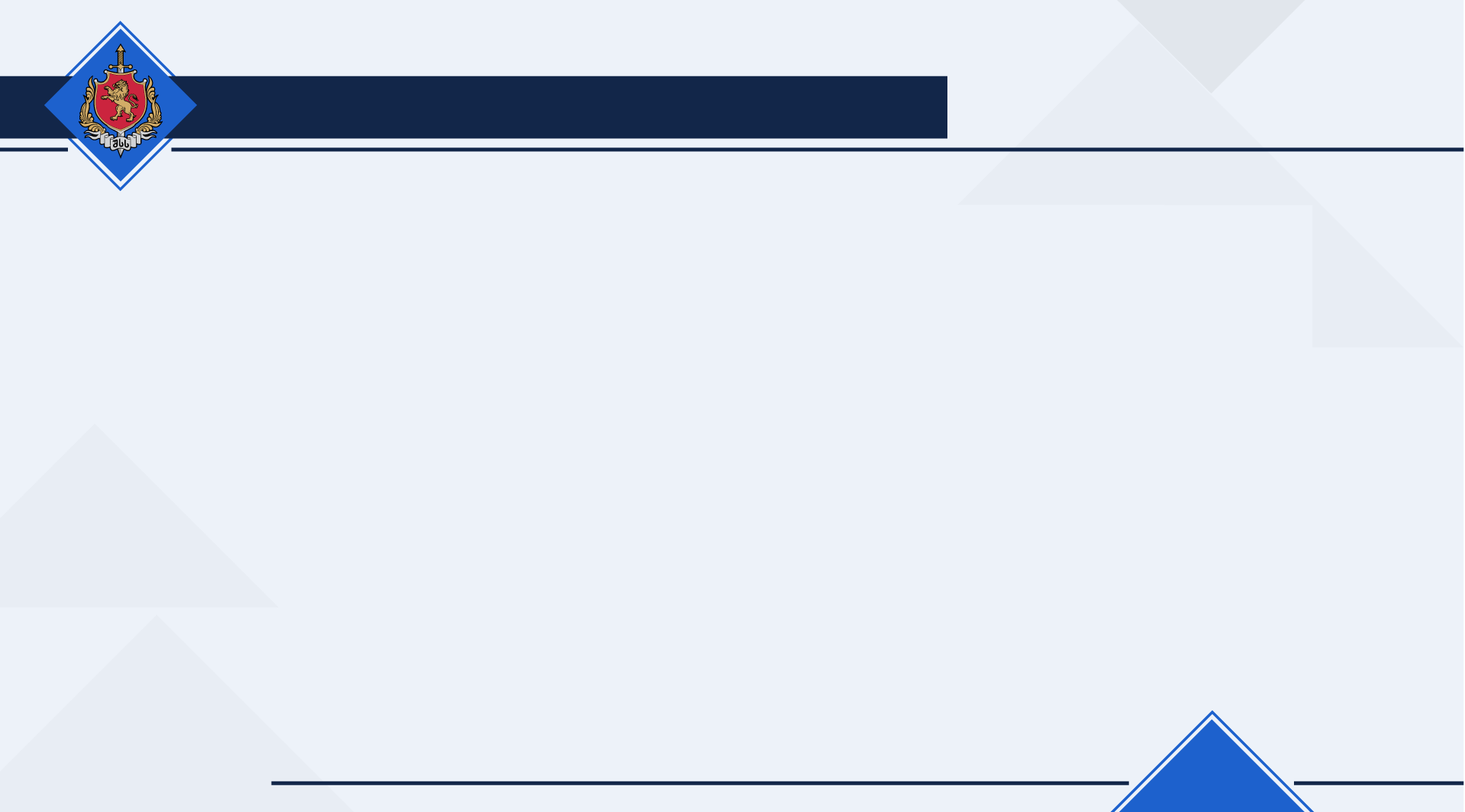 2024 წელი, III კვარტალი
სარკინიგზო ტრანსპორტის მოძრაობის დინამიკა
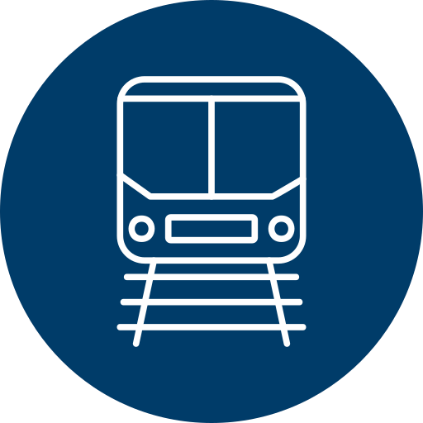 საზღვაო რეისების მოძრაობის დინამიკა
2024 წელი, III კვარტალი
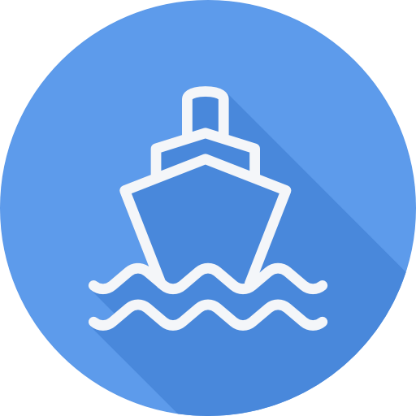 2024
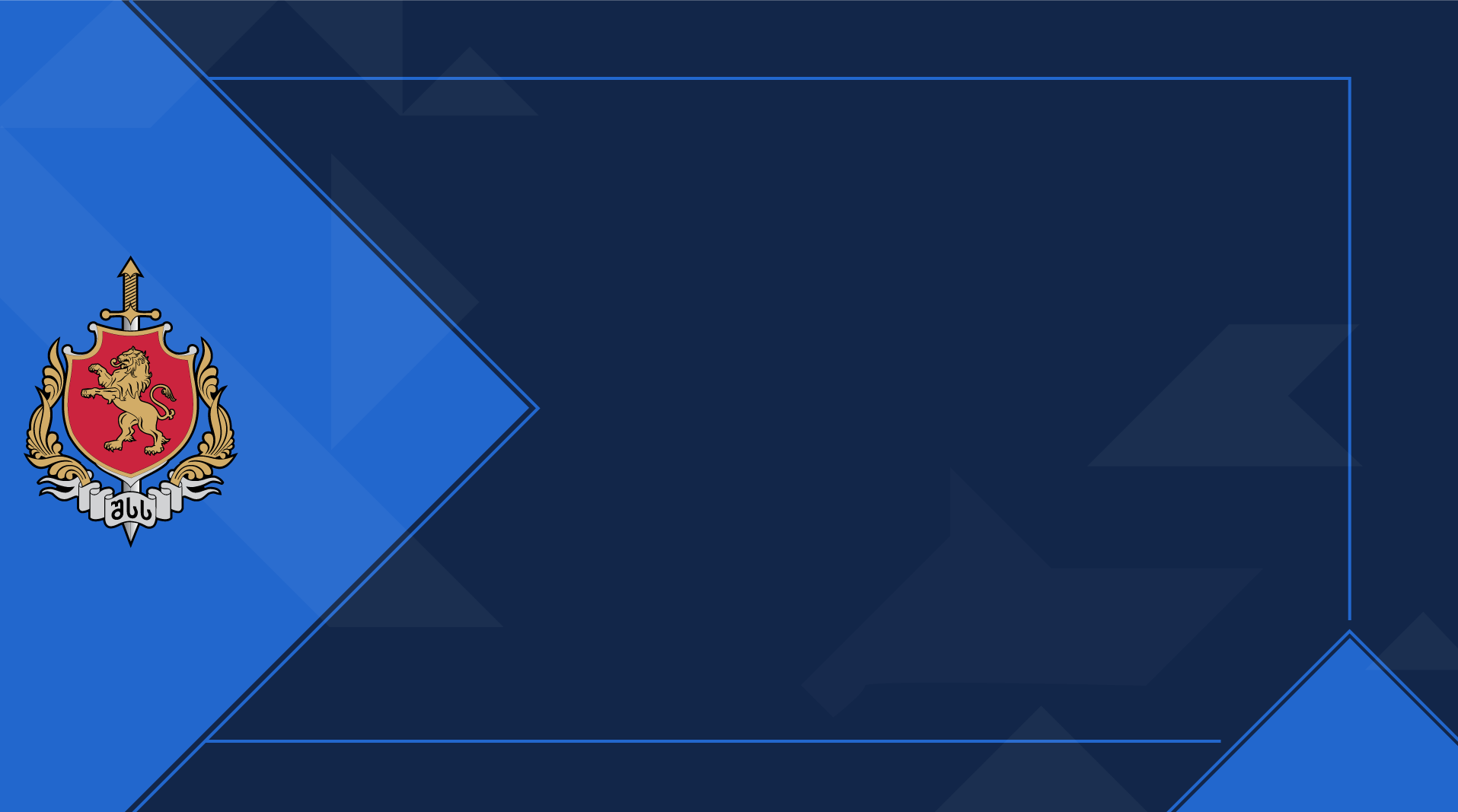 გმადლობთ ყურადღებისთვის
საქართველოს შინაგან საქმეთა 
სამინისტრო
2024